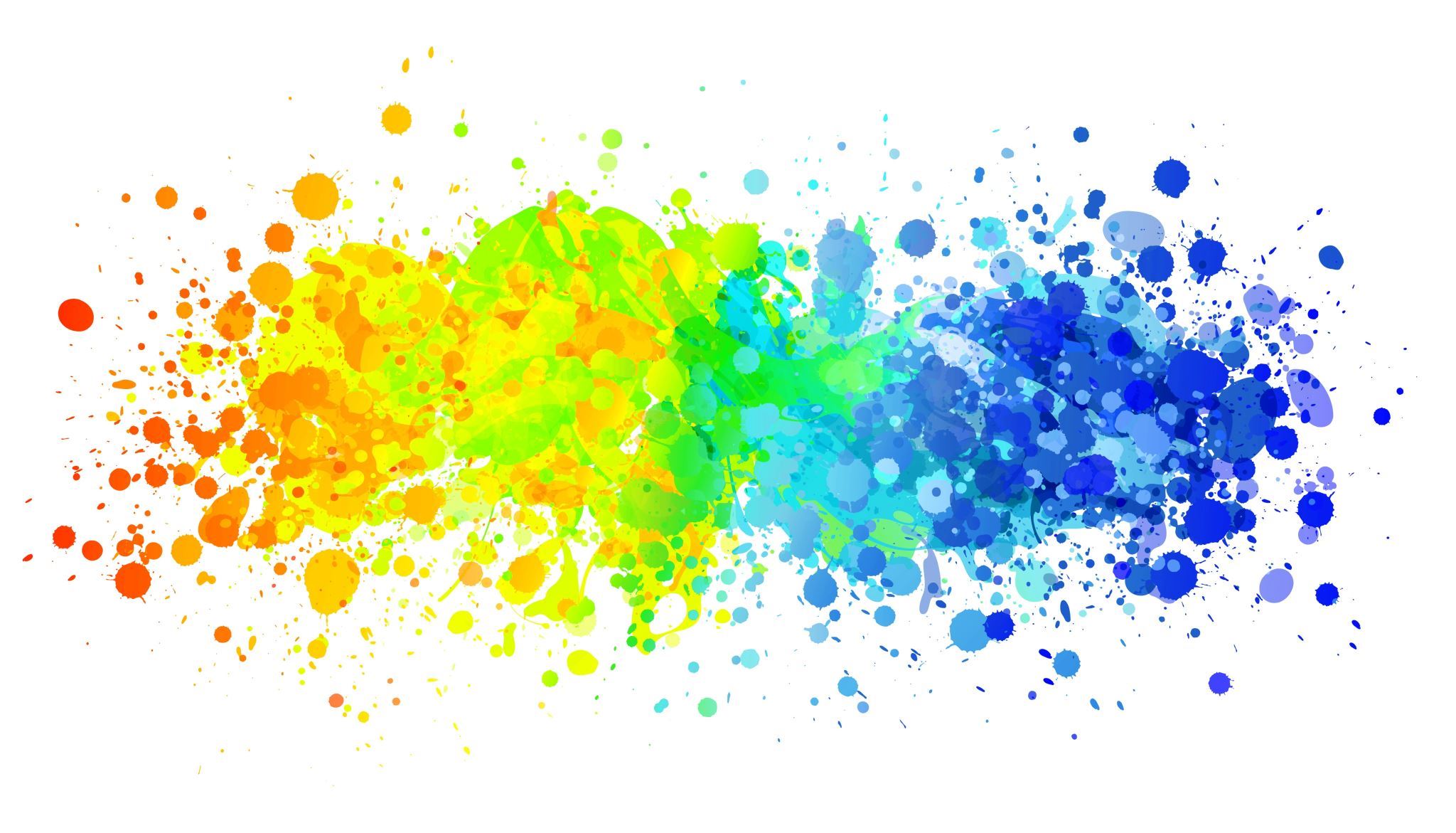 Типы костей, их соединения
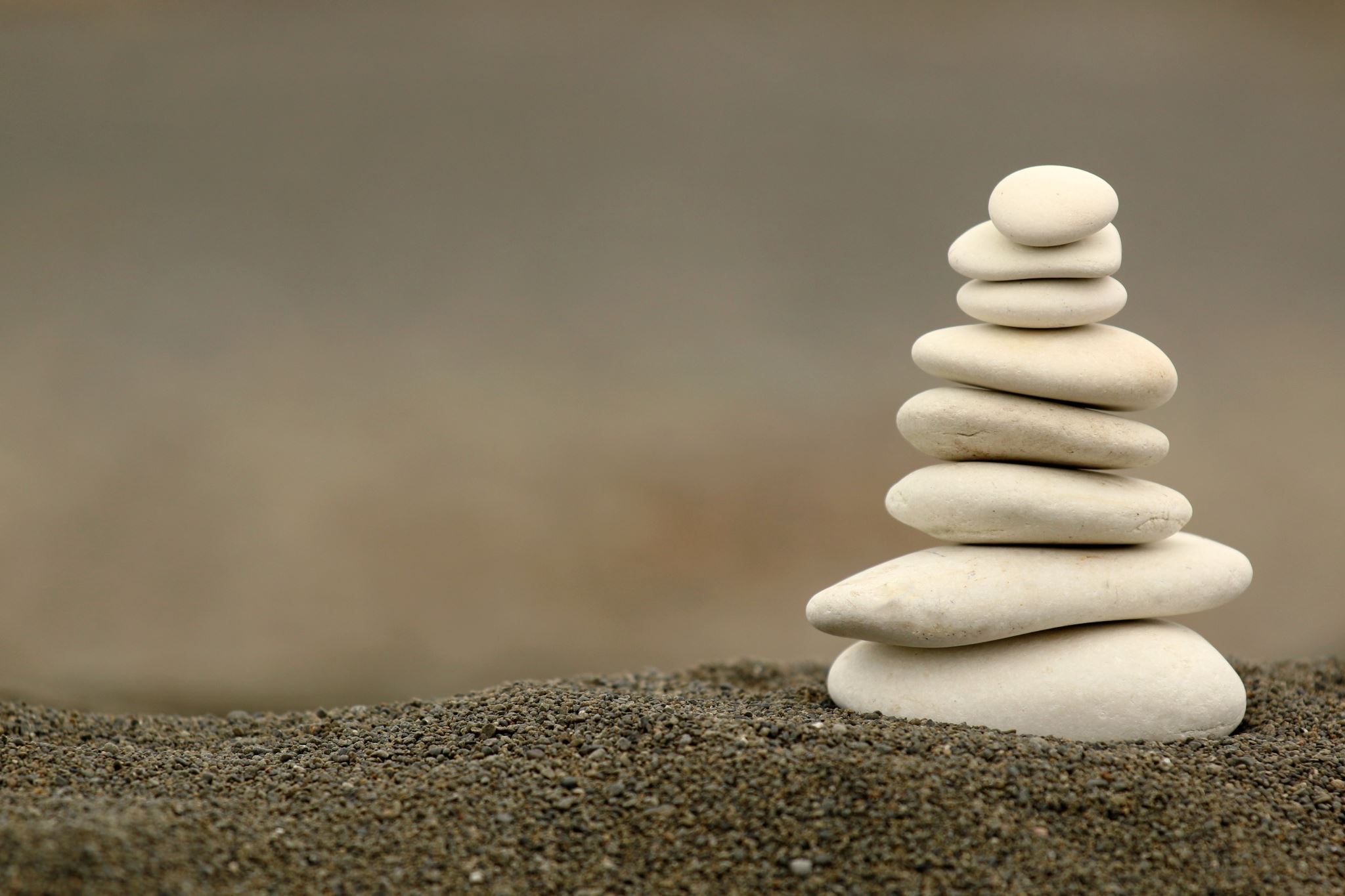 Типы костей
Первым пунктом нашей презентации будет рассмотрение типов костей. Кости могут быть классифицированы на трубчатые, короткие губчатые, плоские и смешанные. Трубчатые кости, такие как плечевая и бедренная, содержат жёлтый костный мозг, в то время как плоские кости, такие как лопатки, ребра и тазовые кости, содержат красный костный мозг, который выполняет кроветворную функцию. Смешанные кости, такие как позвонки и некоторые кости черепа, состоят из нескольких частей с различным строением и происхождением.
Классификация костей человека:
Короткие: позвоночник, запястье, пястье.
Плоские: лопатки, кости мозгового и лицевого черепа, рёбра, тазовые кисти.
Длинные, трубчатые: кости предплечья, плеча(лучевая, локтевая), бедренная, голени(малая и большая берцовые).
Соединения костей:
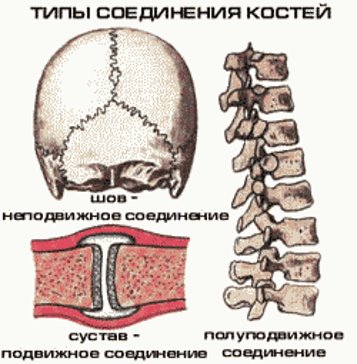 Подвижные(суставы).
Неподвижные.
Полуподвижные.
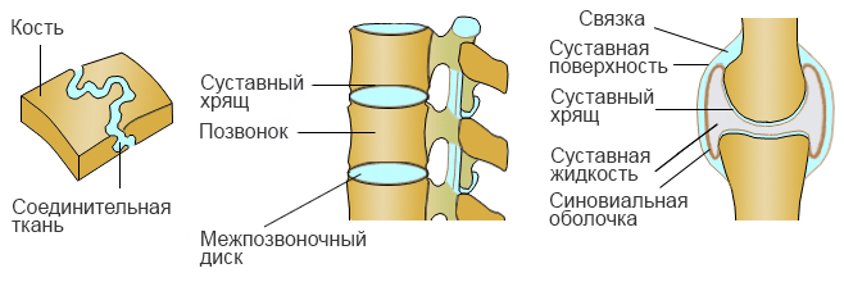 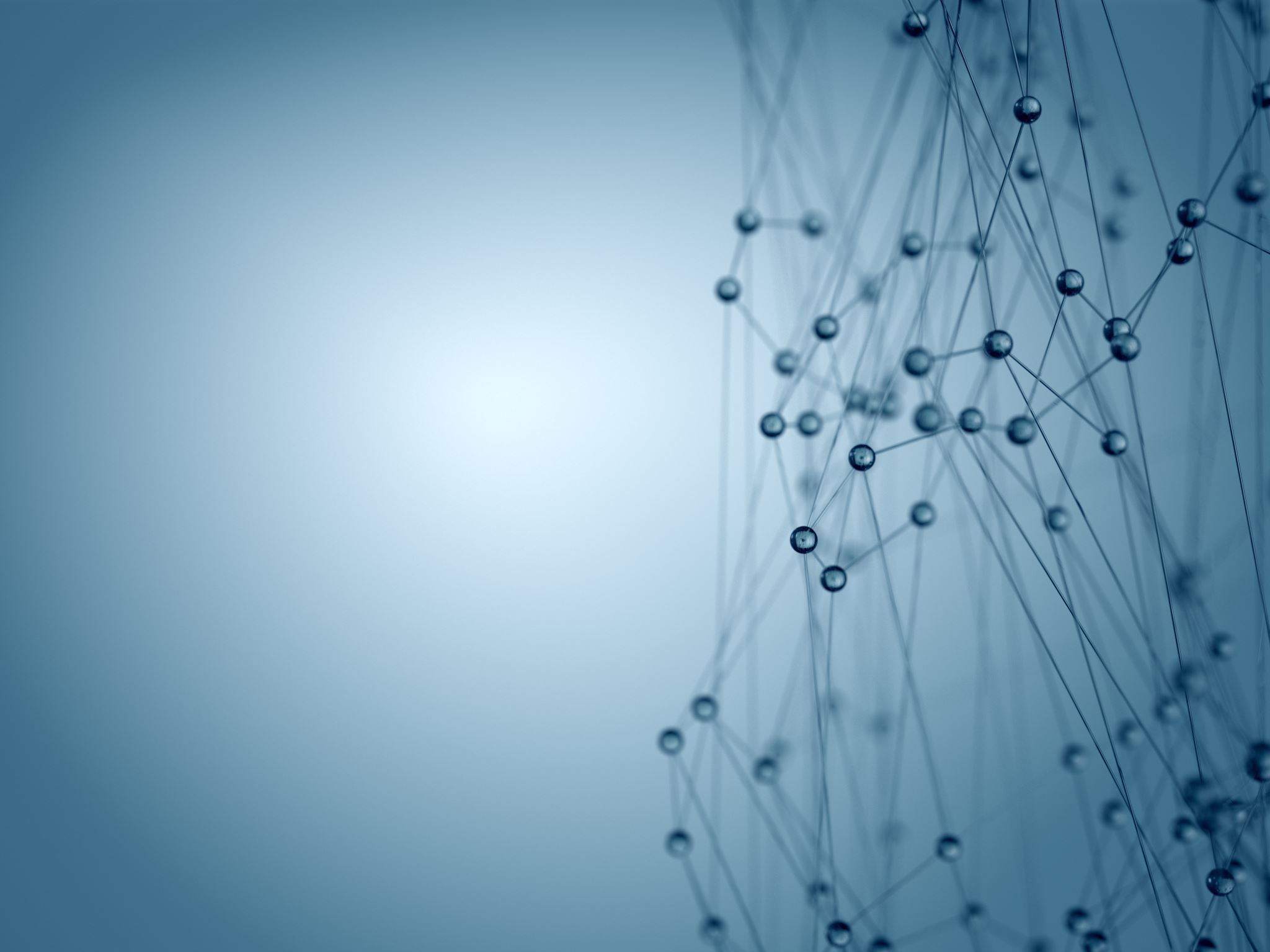 Неподвижные соединения происходят, когда кости скрепляются соединительной тканью и срастаются вместе. Такие соединения можно найти в кости запястья и крыше черепа. Неподвижные соединения обеспечивают прочную связь между костями.
Неподвижное соединение костей
Подвижные соединения
Подвижные соединения являются суставами, которые имеют суставные поверхности, покрытые суставным хрящом, защищающим кость от стирания. Каждый сустав содержит суставную сумку и суставную жидкость, которые помогают сохранить место контакта костей герметичным и легкодвижущимся. Примеры подвижных соединений включают проксимальное и дистальное межкостное соединение, межпозвонковые соединения и суставы на конечностях.
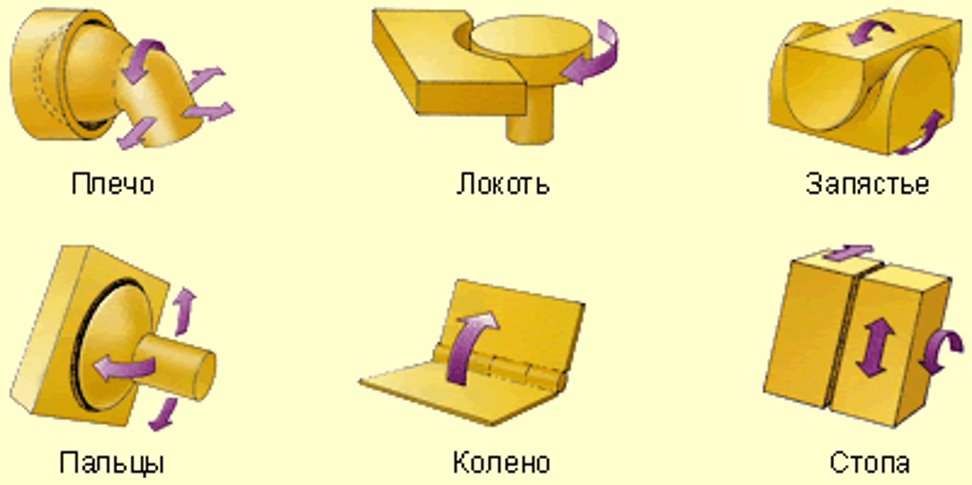 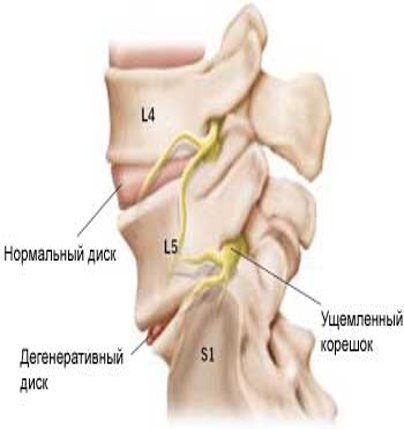 Полуподвижное соединение костей
Многие кости соединены хрящевыми прокладками, которые обладают высокой упругостью и эластичностью, образуя позвоночные диски.
Обеспечивает гибкость позвоночника.
Особенности роста костей
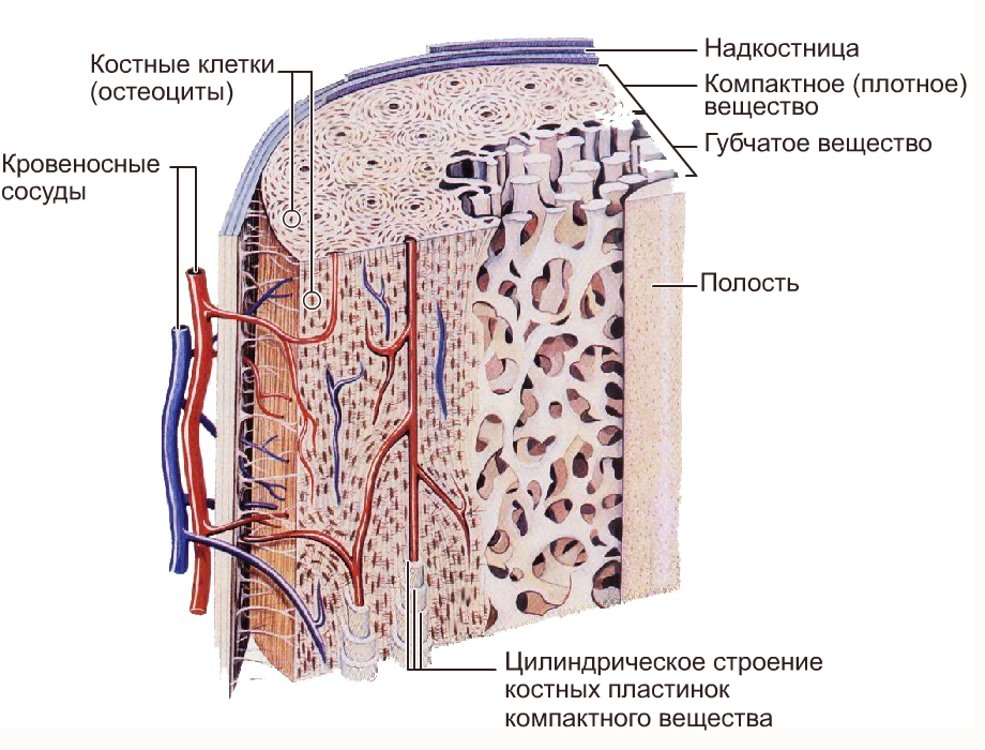 При несоблюдении правильной осанки и посадки за столом происходят серьёзные нарушения позвоночника.
При ношении тесной обуви и слабой мускулатуре стопы развивается плоскостопие.
Процесс окостенения скелета заканчивается к 22-25 годам, когда прекращается рост тела.
У взрослых происходит медленное обновление костного вещества.
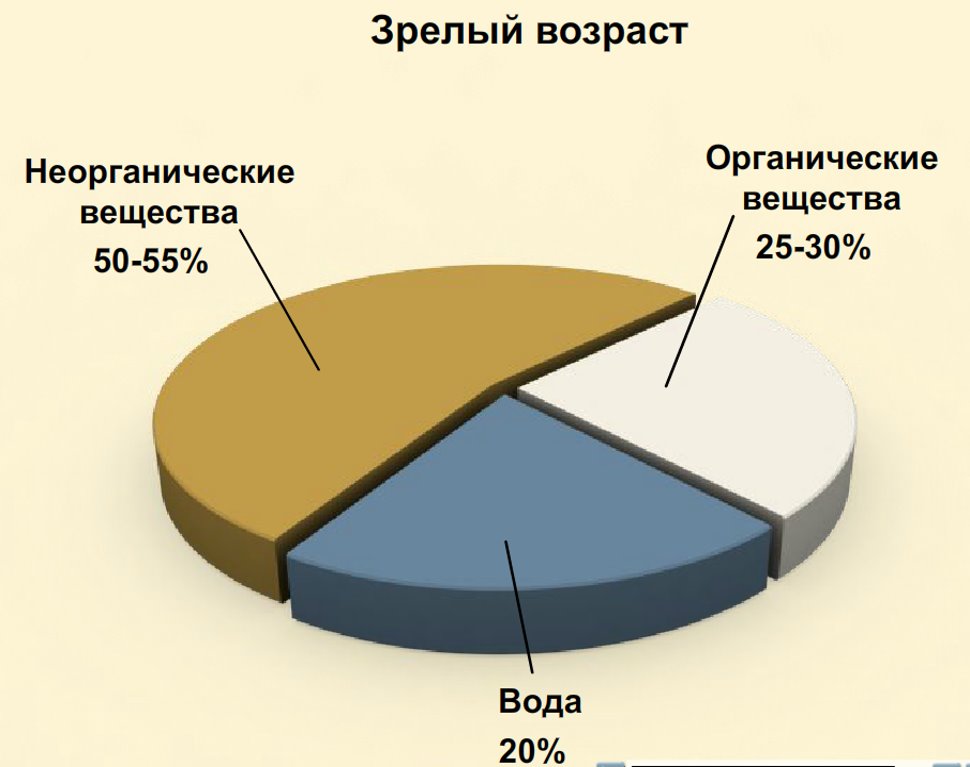 Изменение состава костей с возрастом
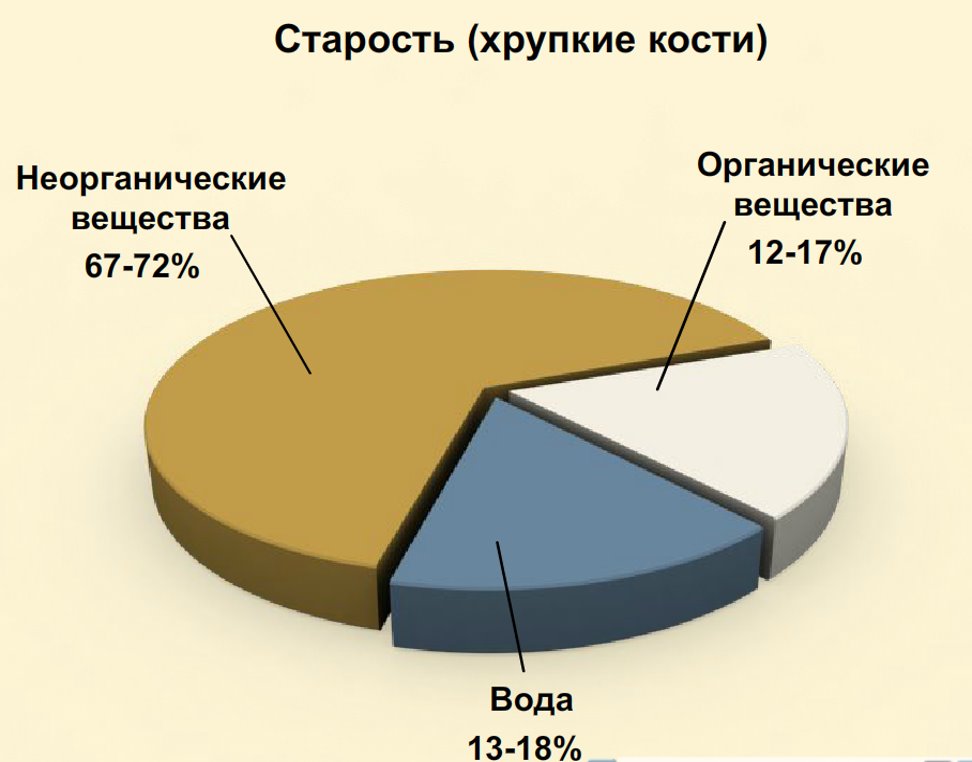